María Dolores  Pérez Encisco
Almería 1908-1949 México
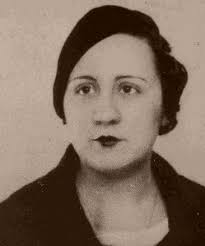 BIOGRAFIA
De familia burguesa en Barcelona se perfila su carrera. Vinculada a la Residencia  de Estudiantes ,maestra. Estuvo políticamente comprometida con el partido comunista. Con la Ley del Divorcio en marcha, aprobada en 1932, separó su matrimonio. Exiliada, junto a su hija , se trasladó a América.
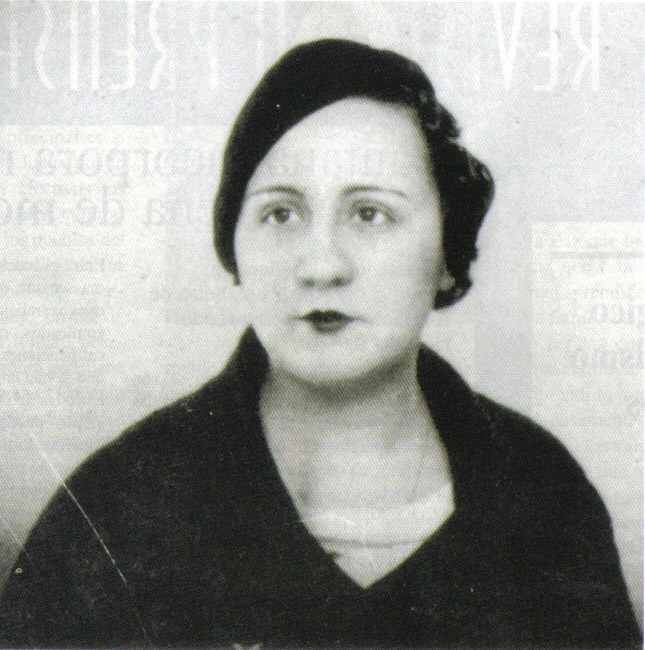 VIDA PROFESIONAL
Como poetisa escribe:”Cristal de las horas "y “De mar a mar”
Como literaria, escribe: “ Europa fugitiva”;”Treinta 
estampas de la guerra”.
 Como articulista, fue redactora del semario “Sábado” y colaboradora de la “Revista de las Indias” y ”El tiempo”
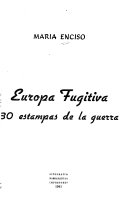 RECONOCIMIENTOS
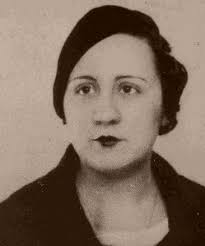 Manuel Andújar la recuerda en el número de Las Españas, de abril de 1949
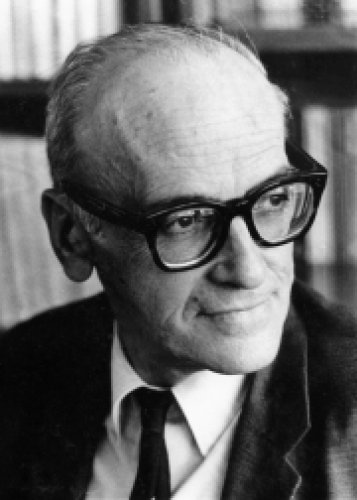 REALIZADO POR:
DIEGO OJEDA RODRÍGUEZ Y ANTONIO RUIZ LÓPEZ